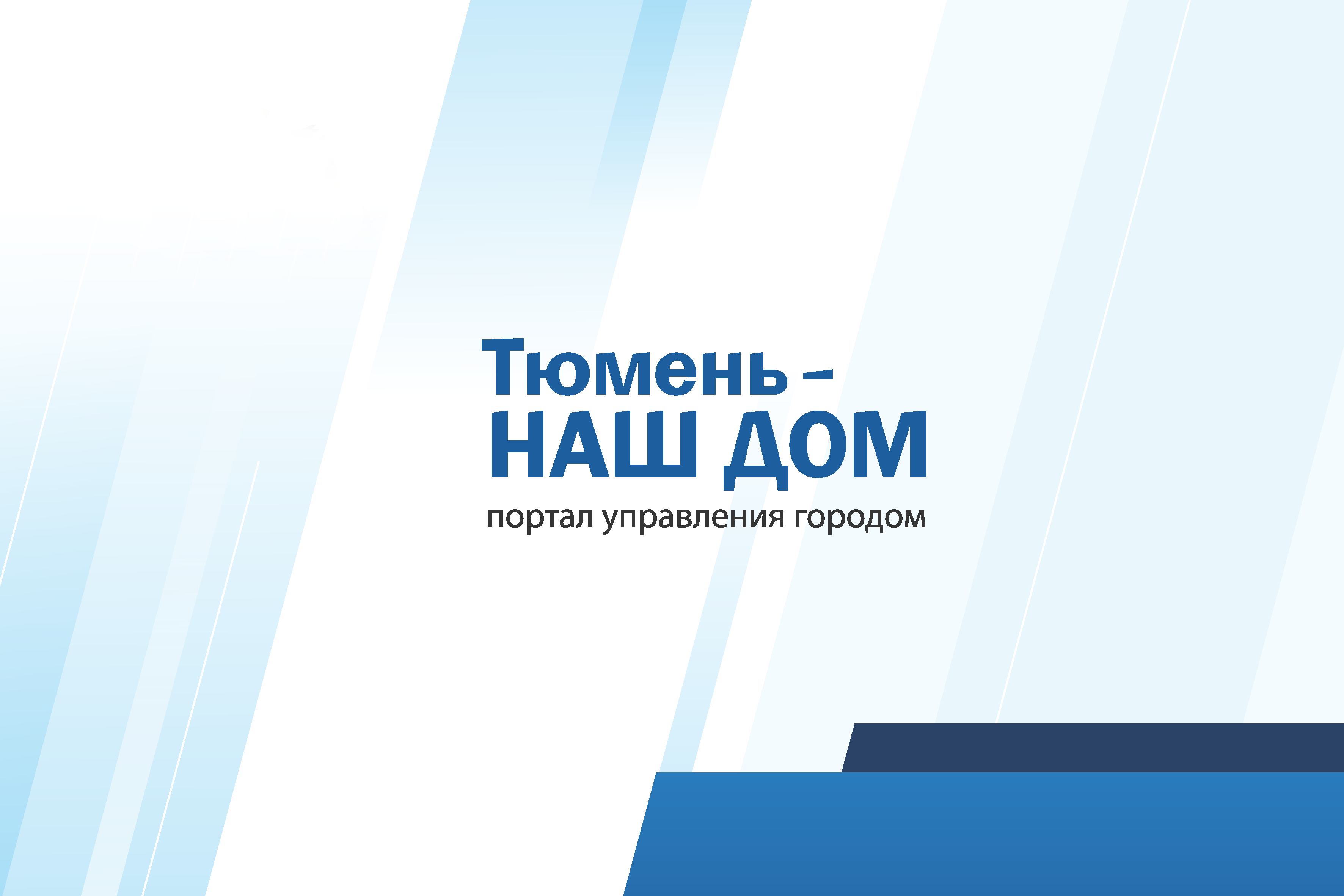 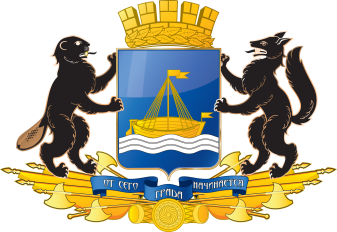 www.tyumen-city.ru/dom
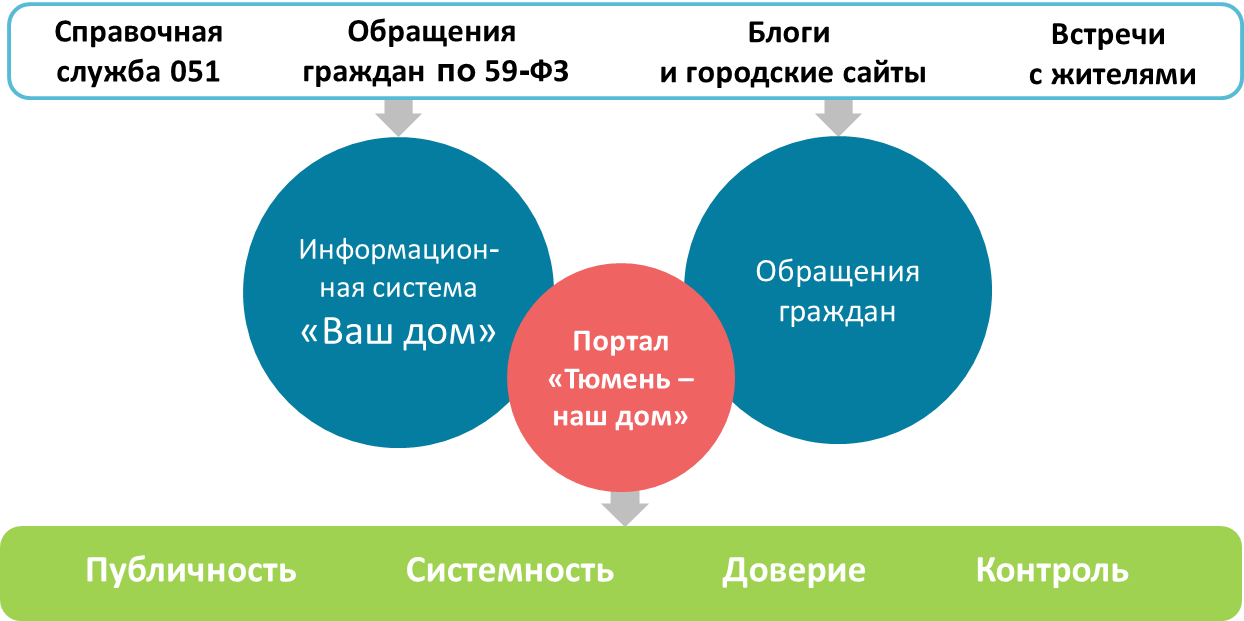 1
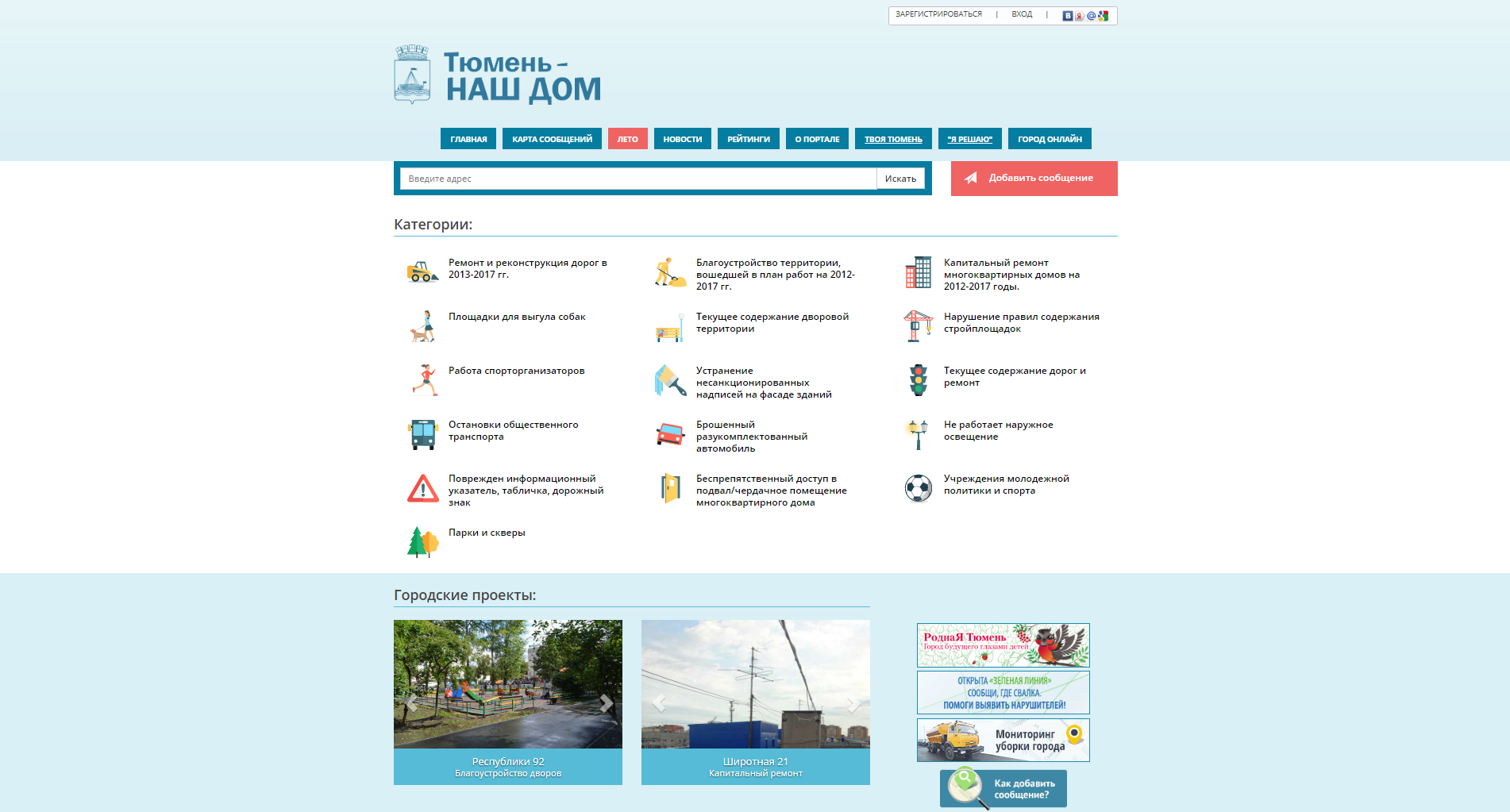 2
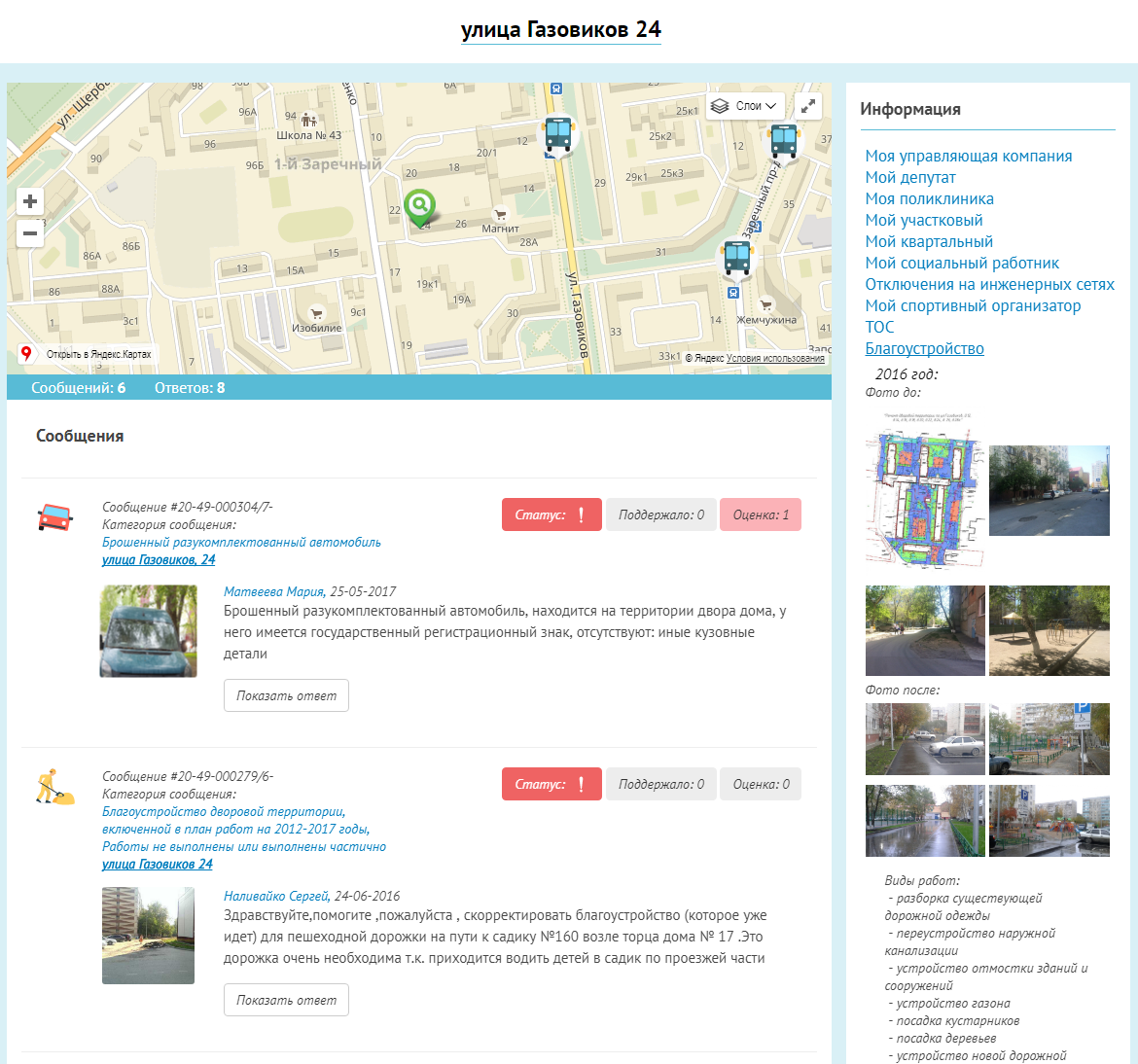 3
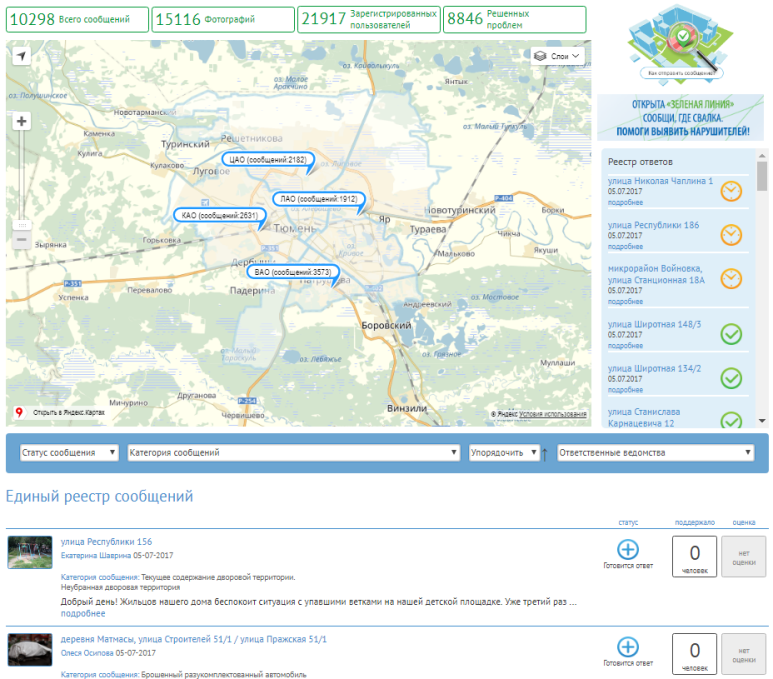 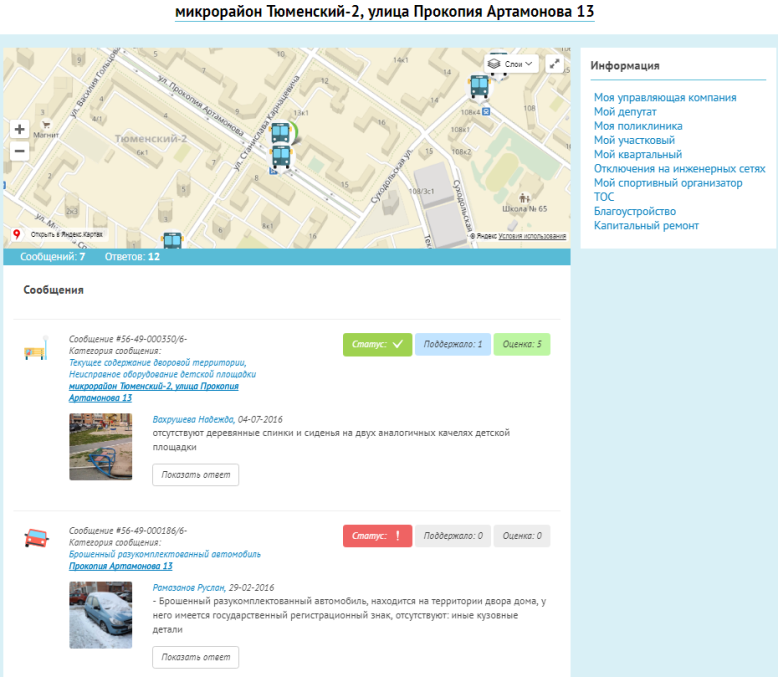 За четыре года работы на сайте зарегистрировалось почти 22 тысячи человек, поступило 10 300 сообщений.
4
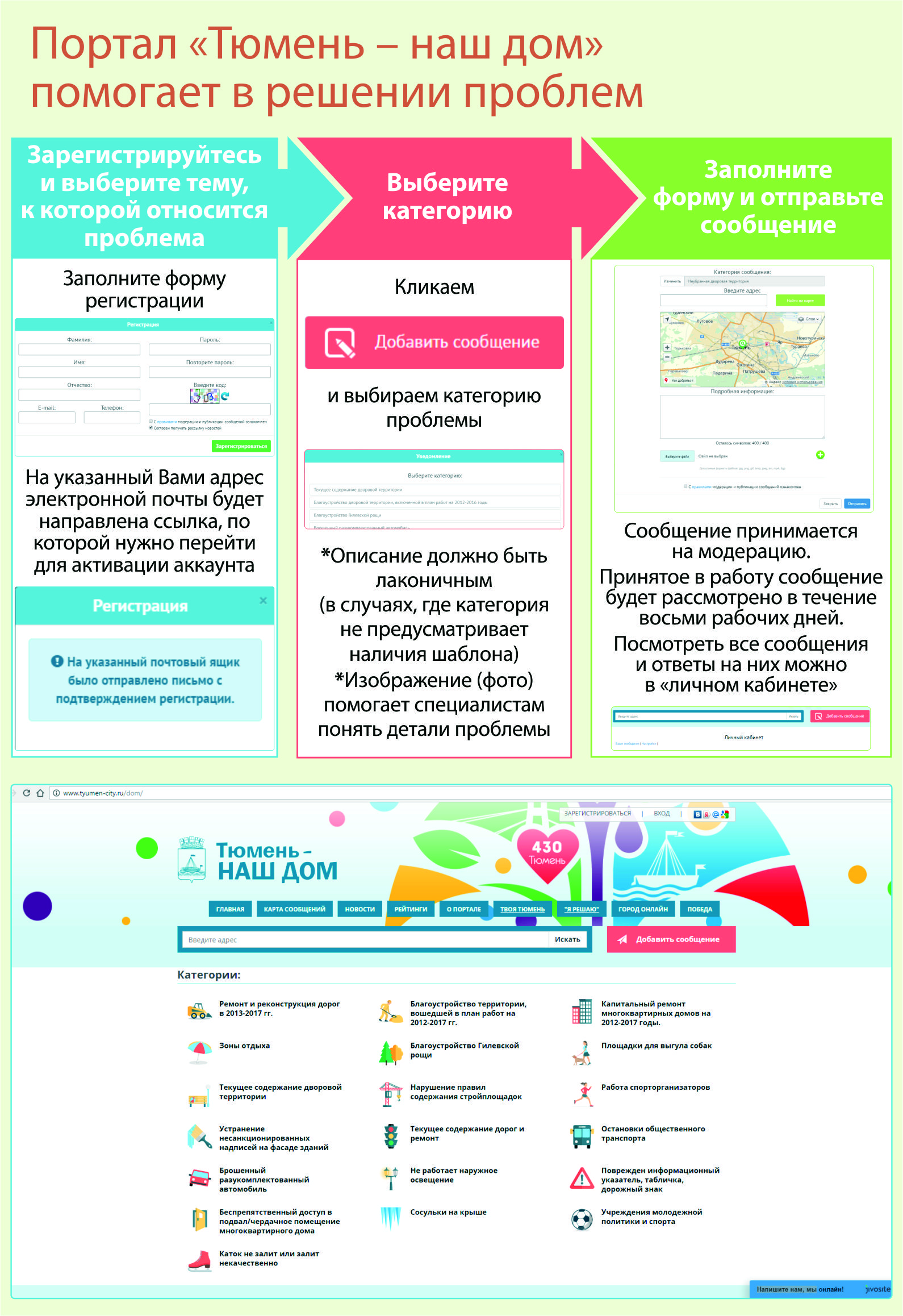 5
Проведен опрос по порталу «Тюмень – наш дом» на сайте «Я решаю!»в голосовании участвовало 520 человек
82% пользователей рекомендовали его своим друзьям и близким для решения проблем.
69% заявили, что портал помог в решении проблем.
51% участников опроса полностью удовлетворены качеством ответа.
Посетителями сайта являются пользователи в возрасте:
6
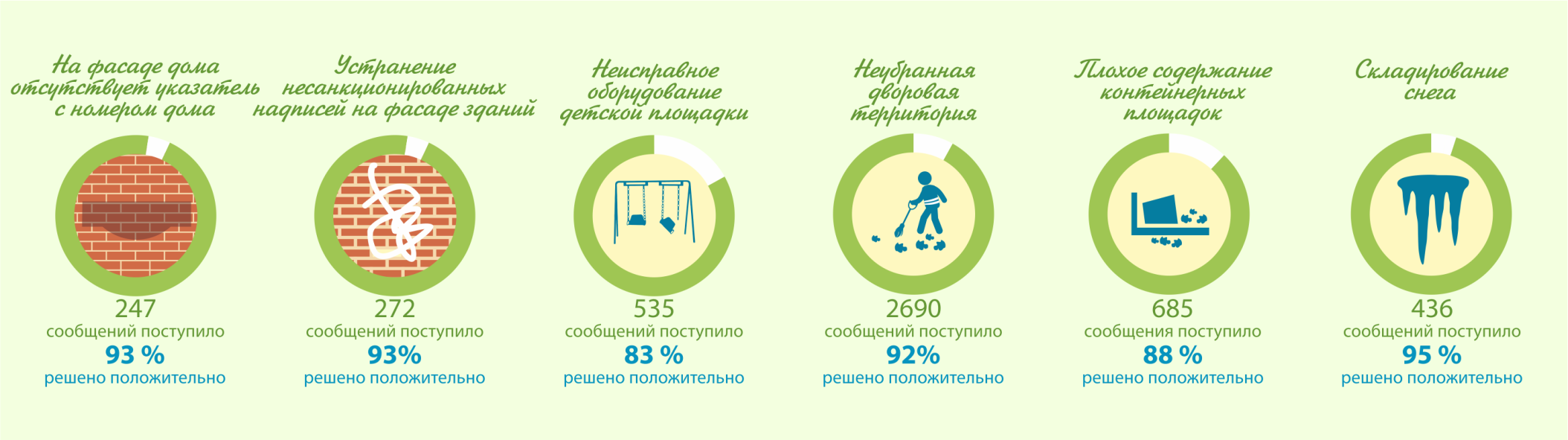 7
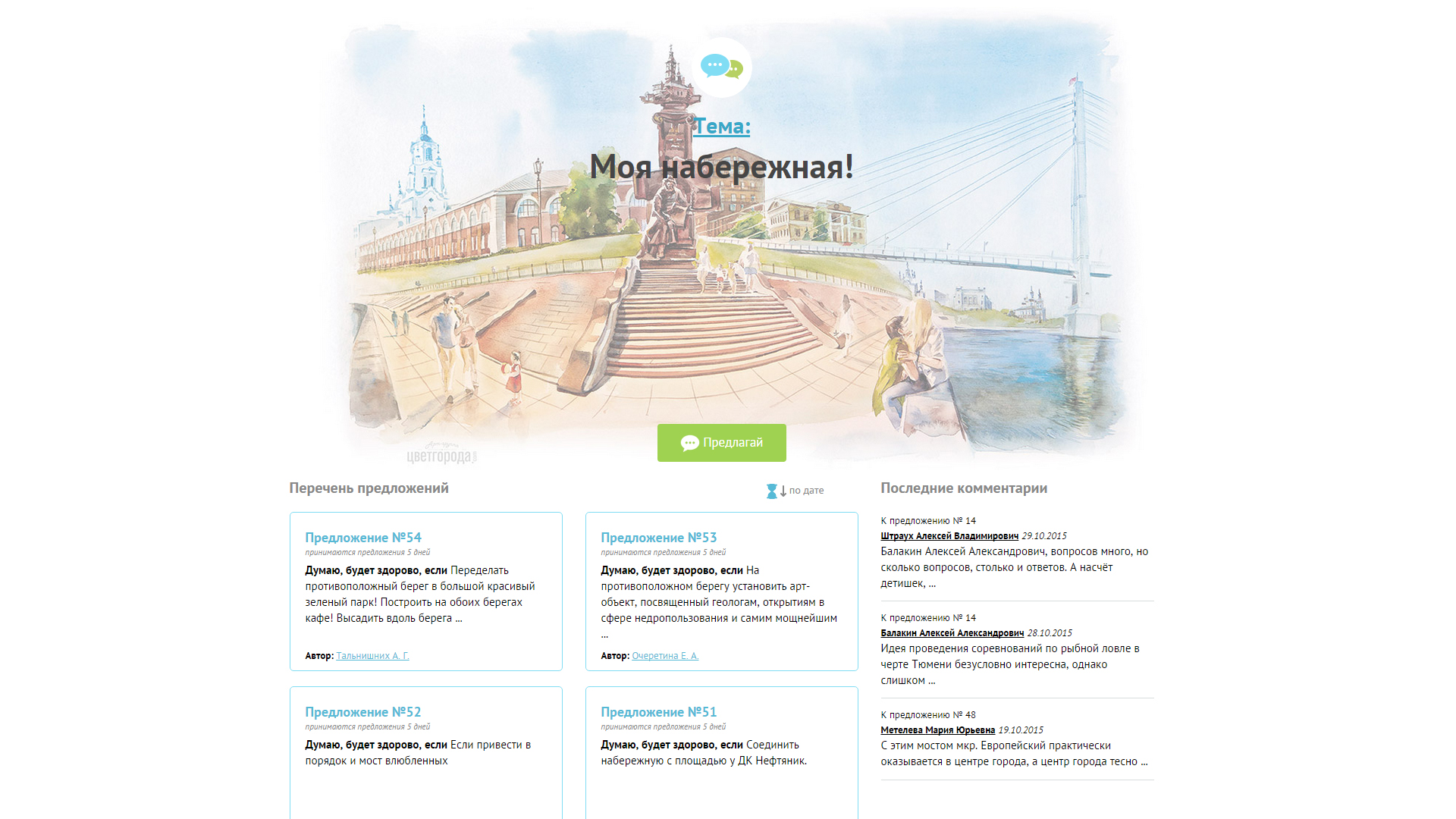 11
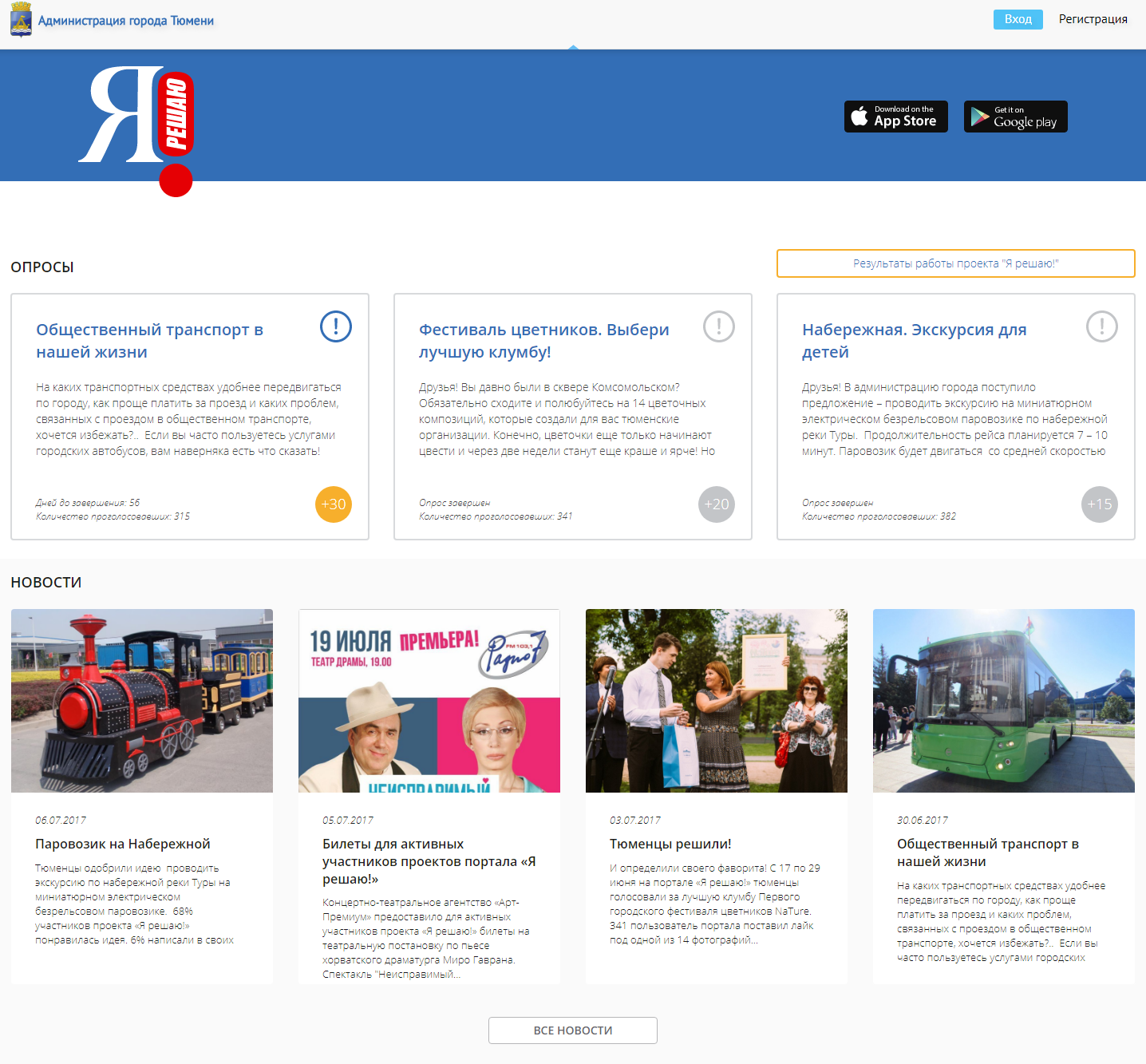 12
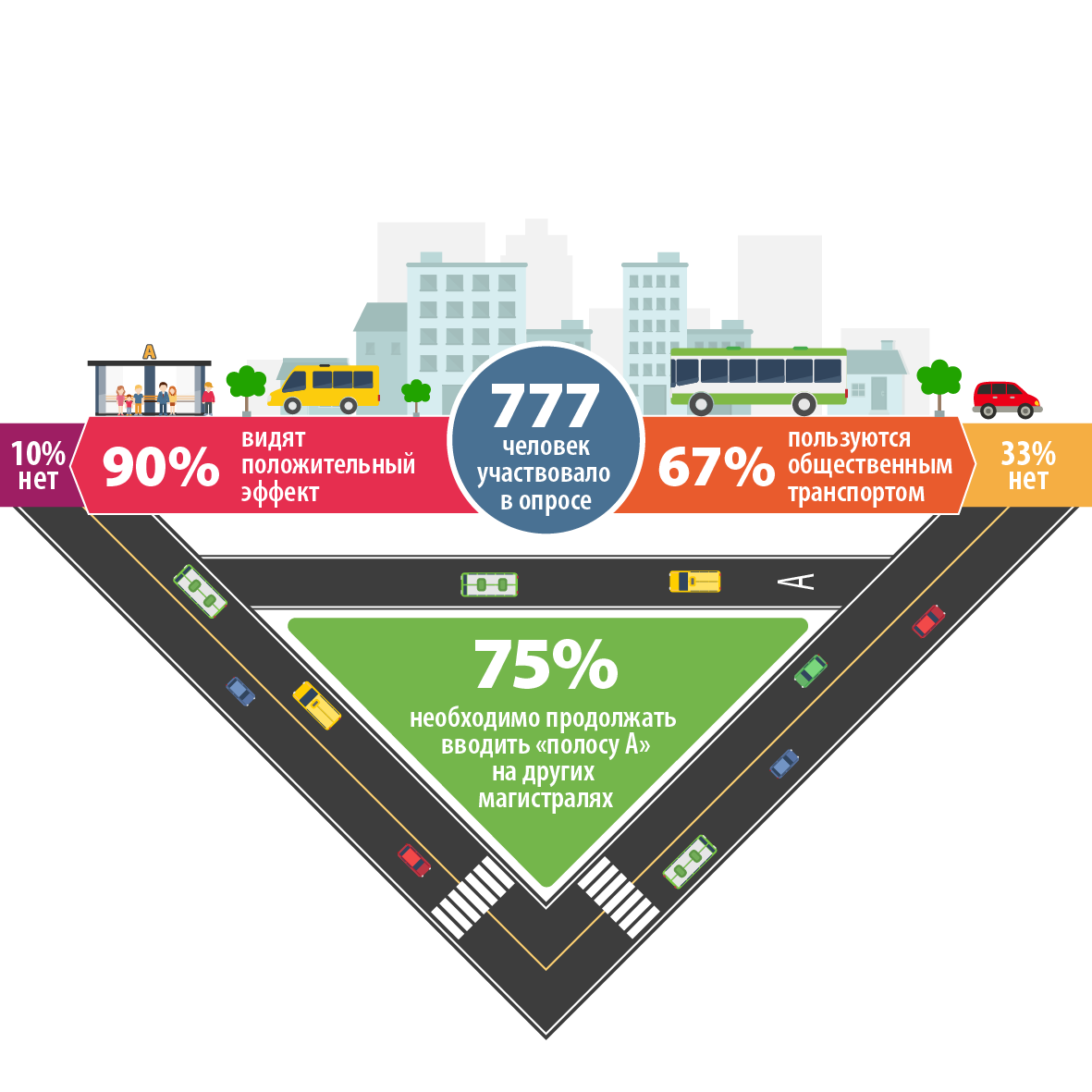 13
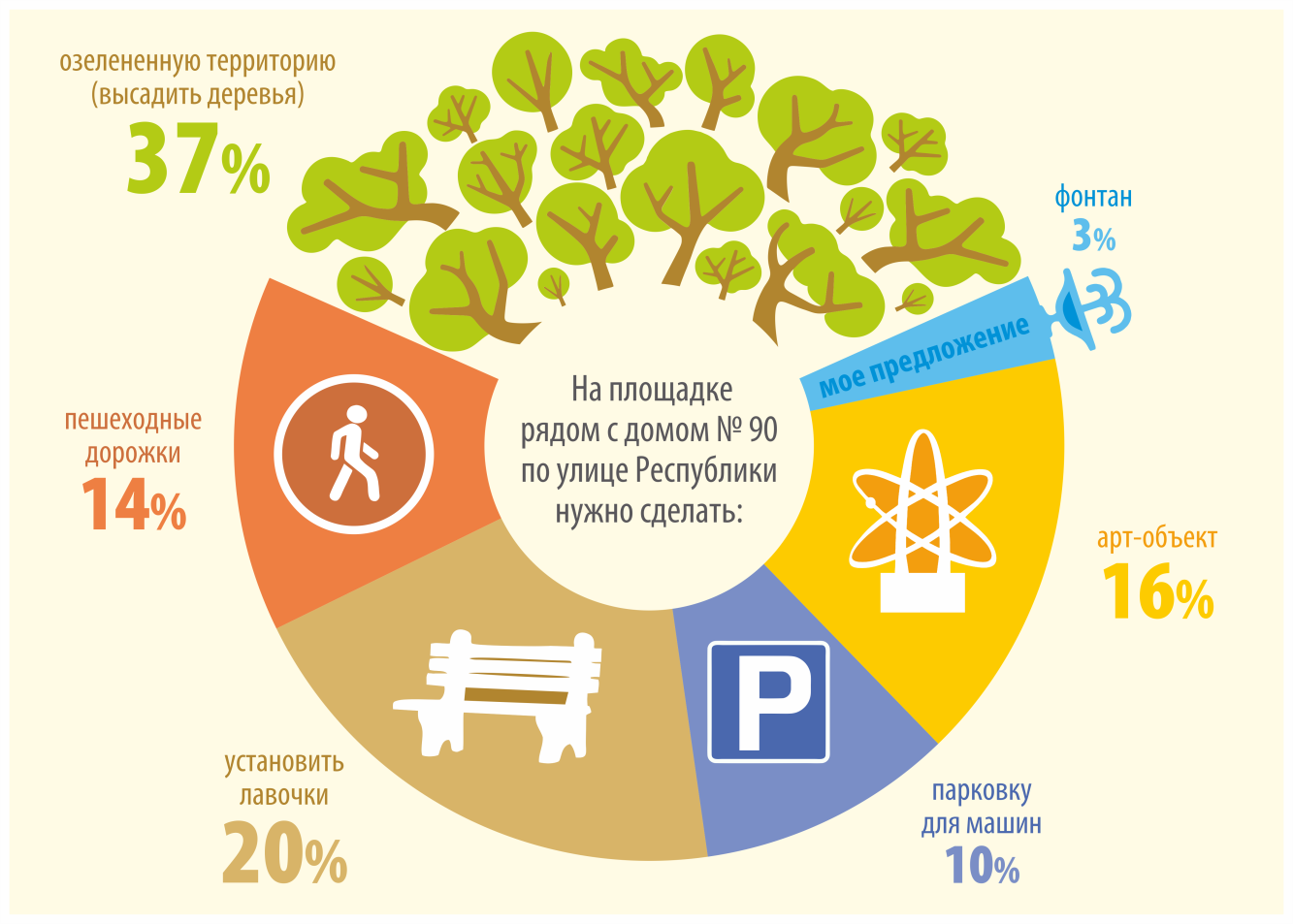 14
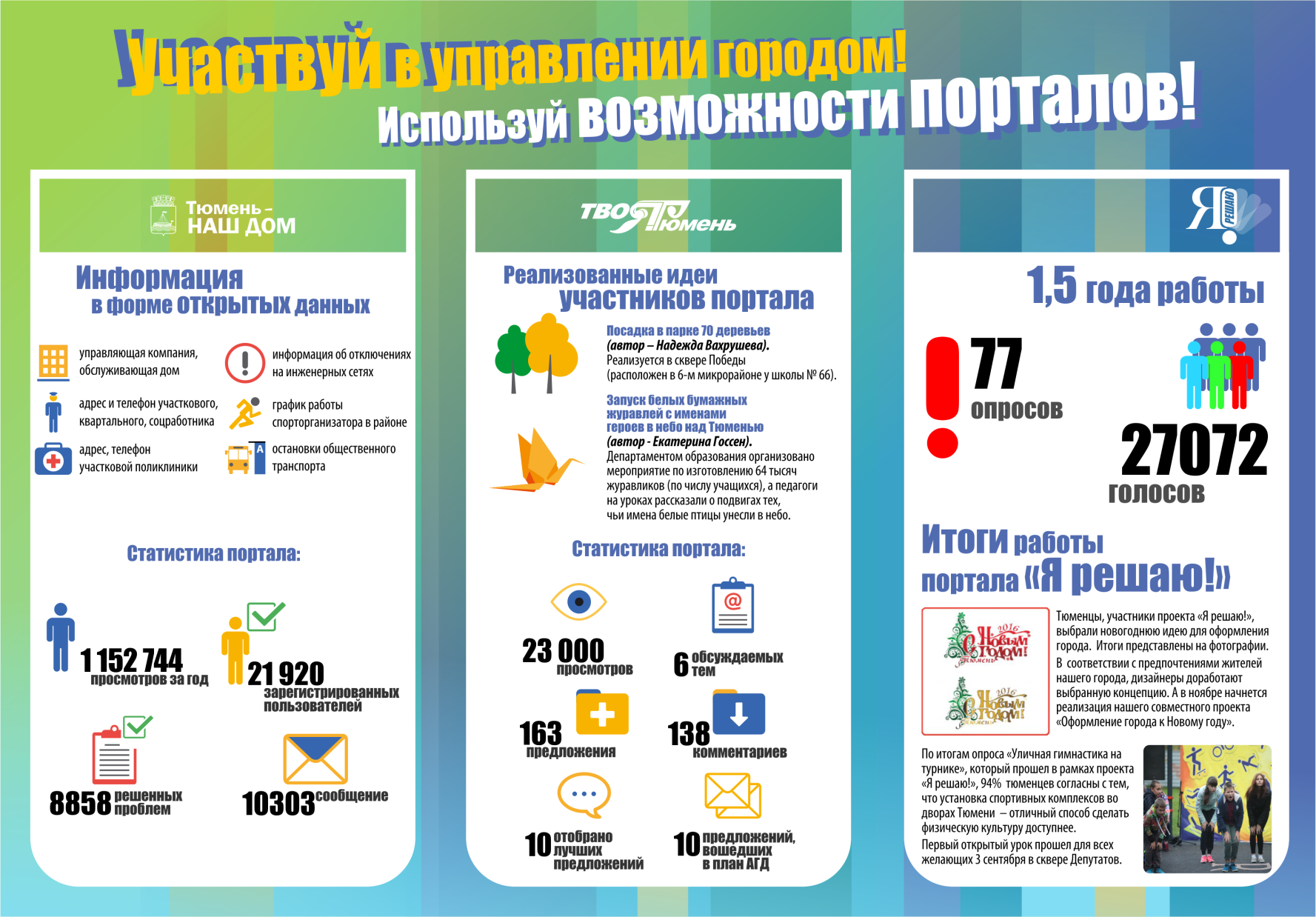 17
Семейство порталов «Тюмень – наш дом»в социальных сетях
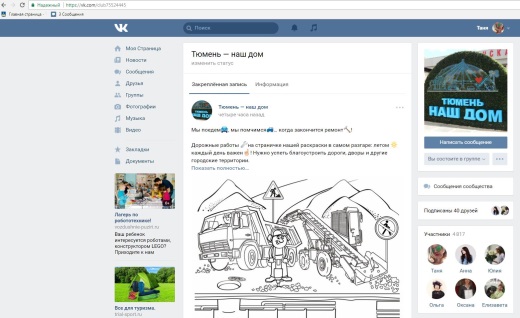 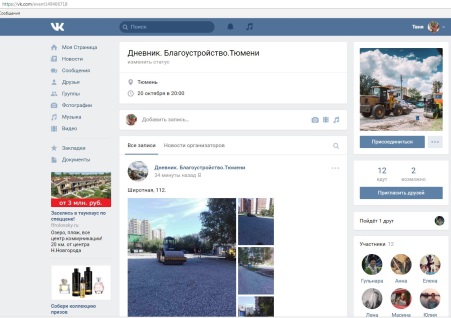 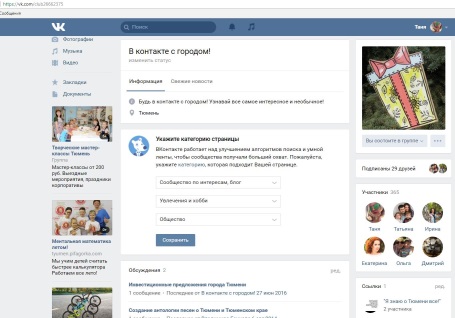 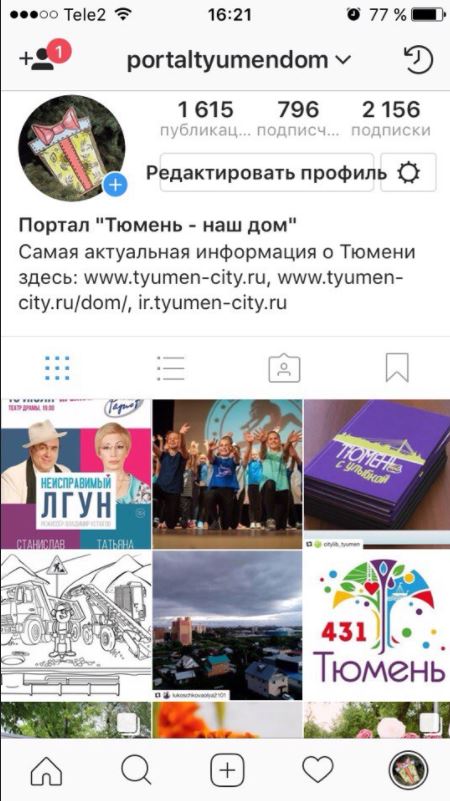 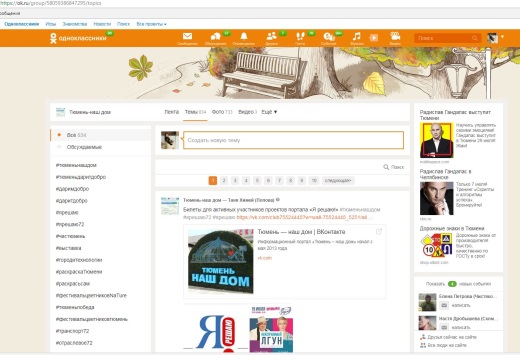 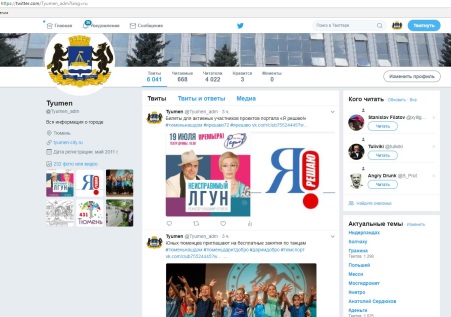 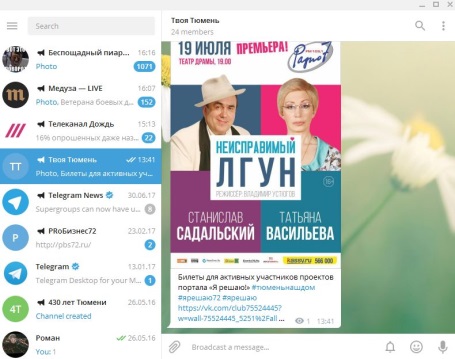 18
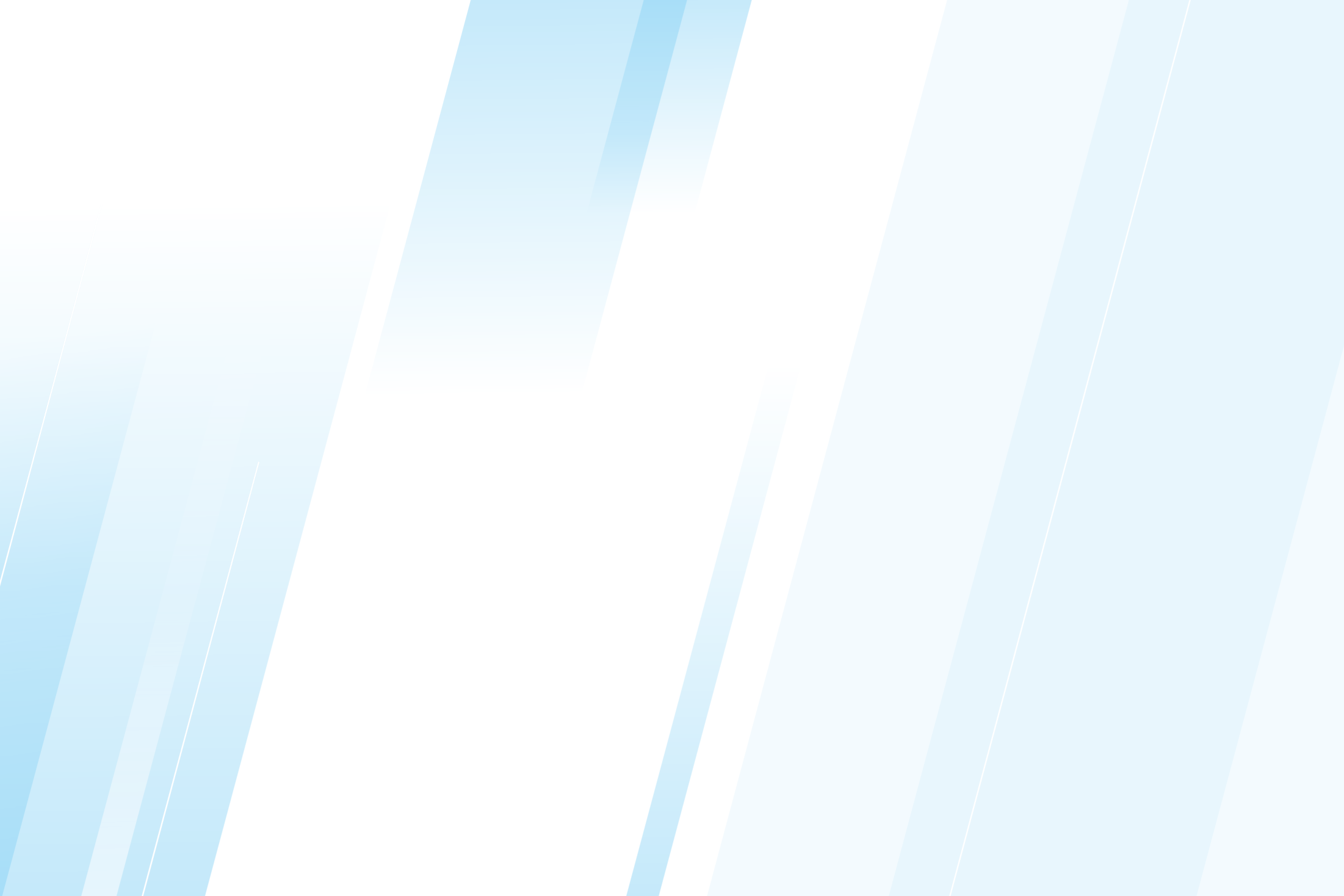 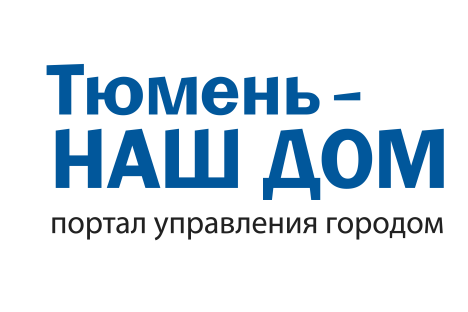 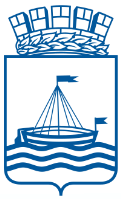 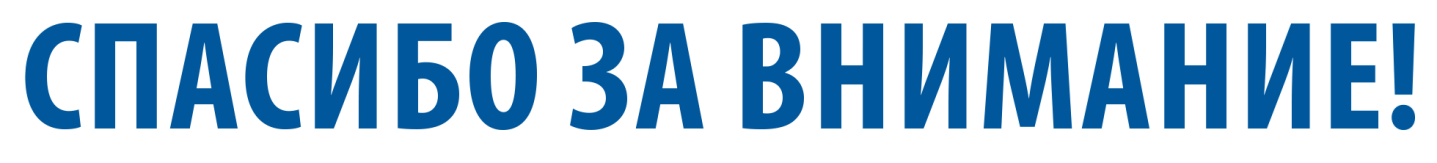 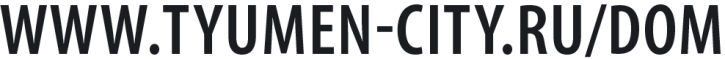